Unit 14 Grammar p 124
Objectives:
02
01
Make
Use
Request and offers
Want + object + infinitive to get people to do something
05
03
04
Produce
The reduction of could you
Use
Listen
Tell and ask to get people to do something
To get phone messages
How to make requests
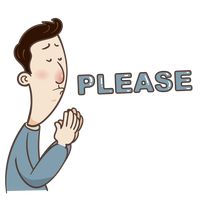 Can Could WillWould
How to agree requests
Sure  certainly  of course No problem
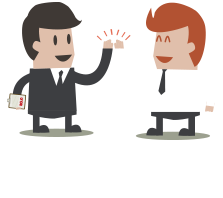 How to refuse requests
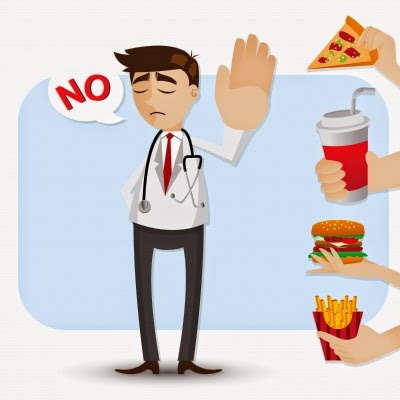 Sorry. I can’t  Not now. I’m busy
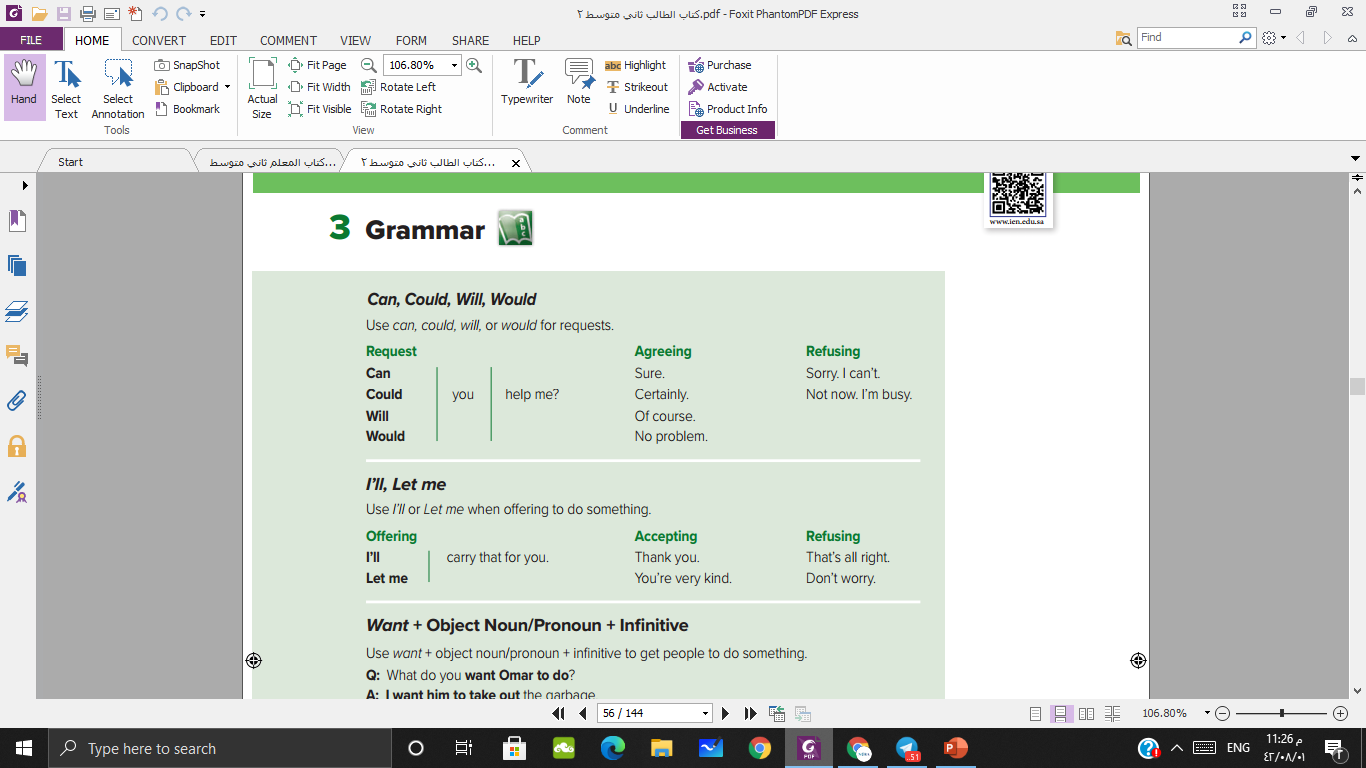 How to make offers
I will Let me
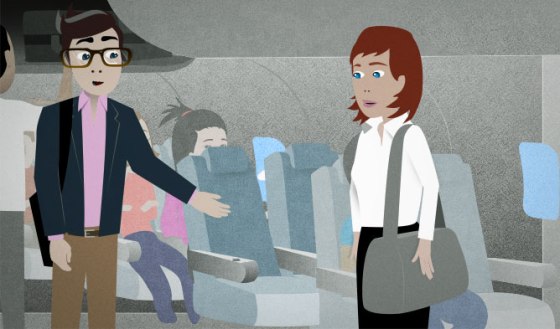 How to accept requests
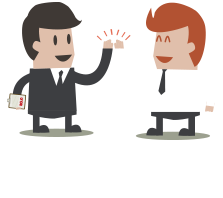 Thank you You are very kind
How to refuse requests
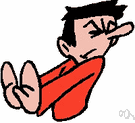 That’s all right  Don’t worry
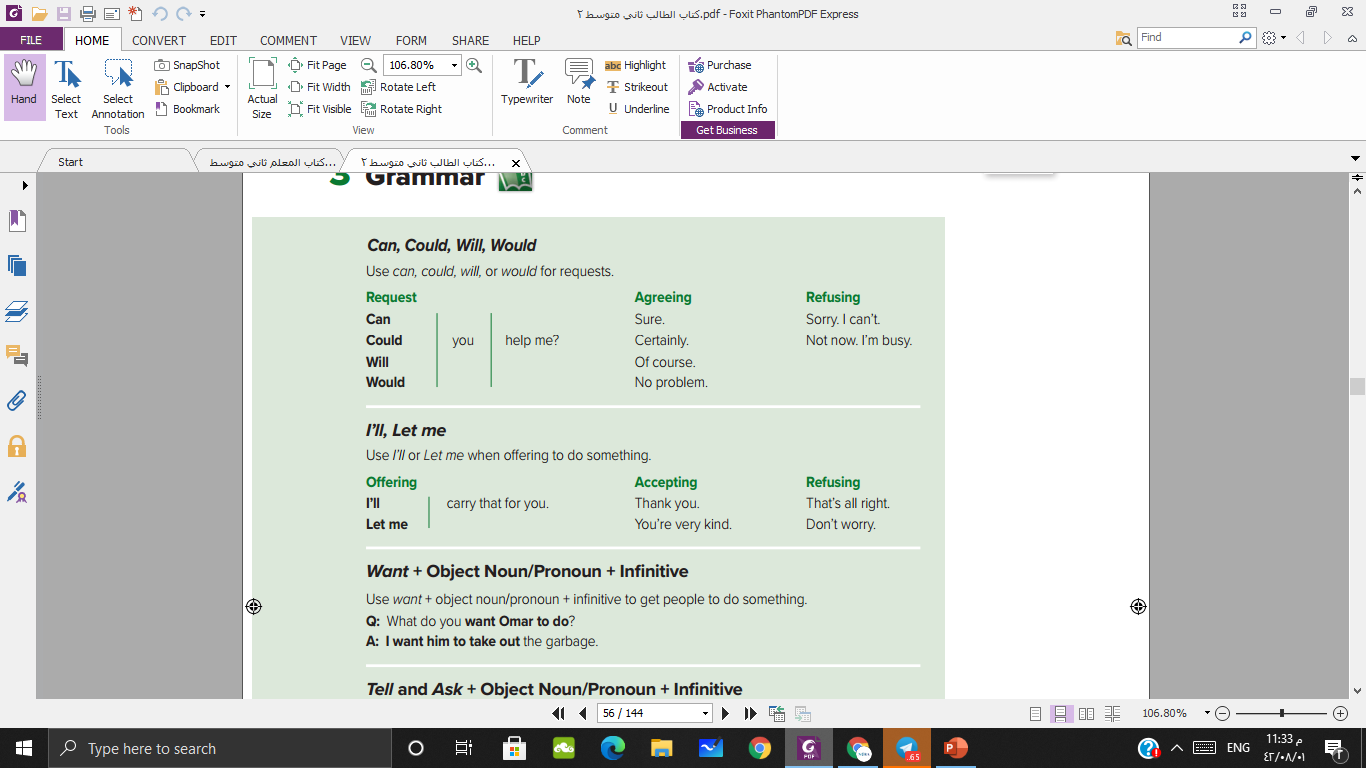 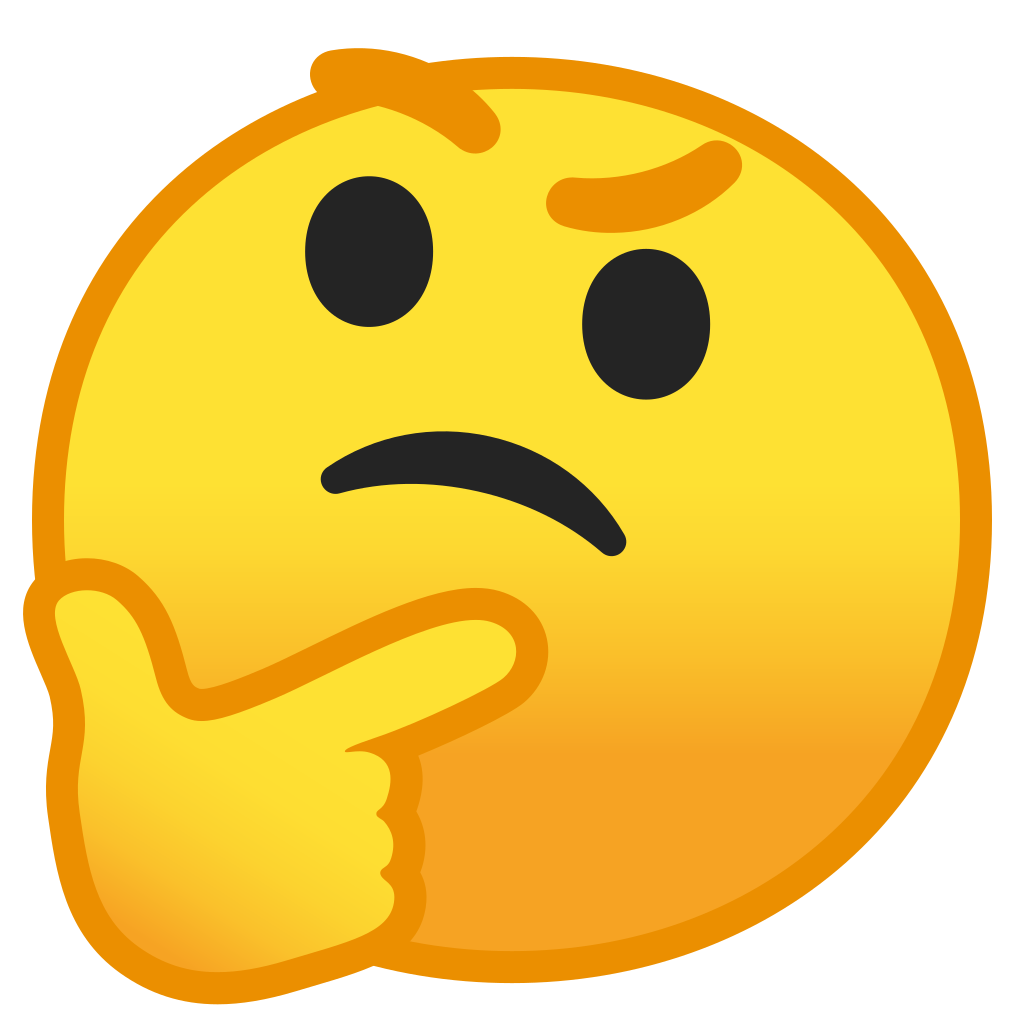 I want him to help
I want to help
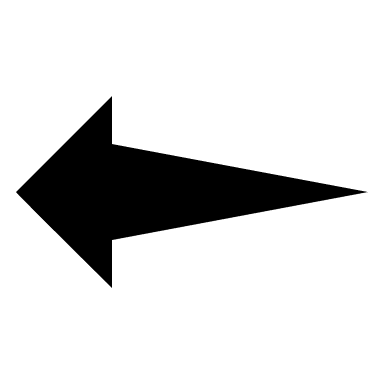 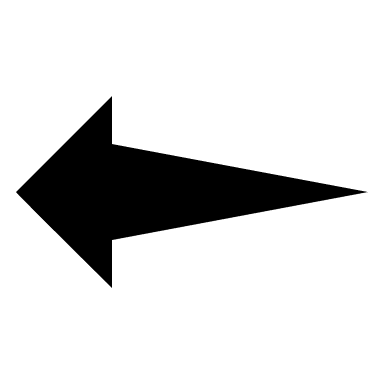 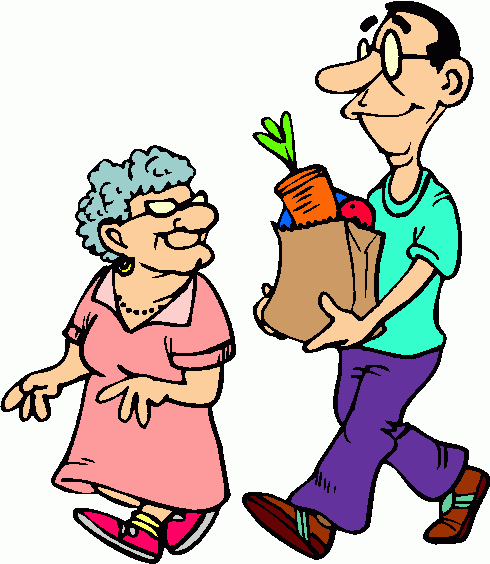 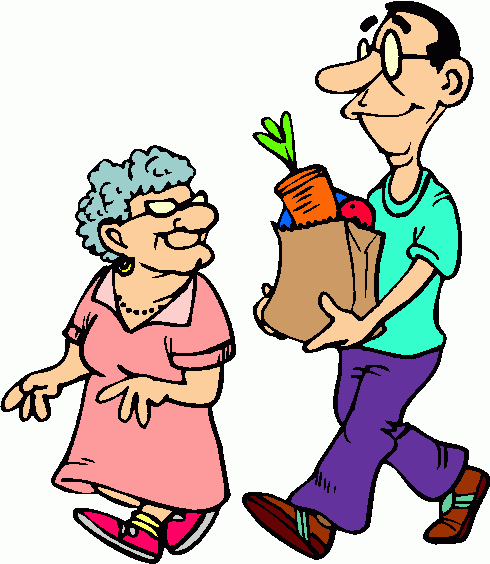 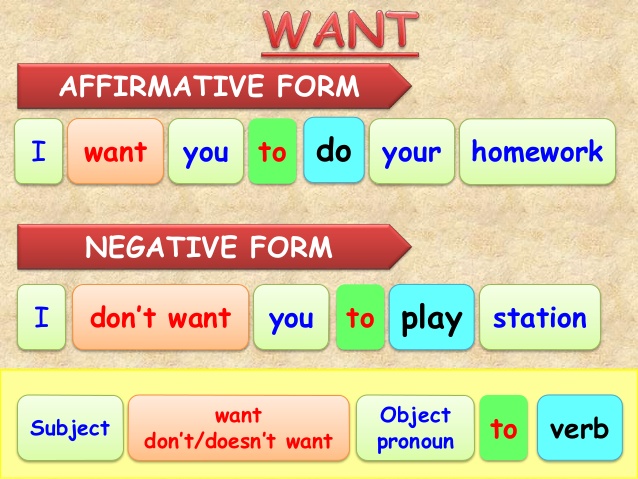 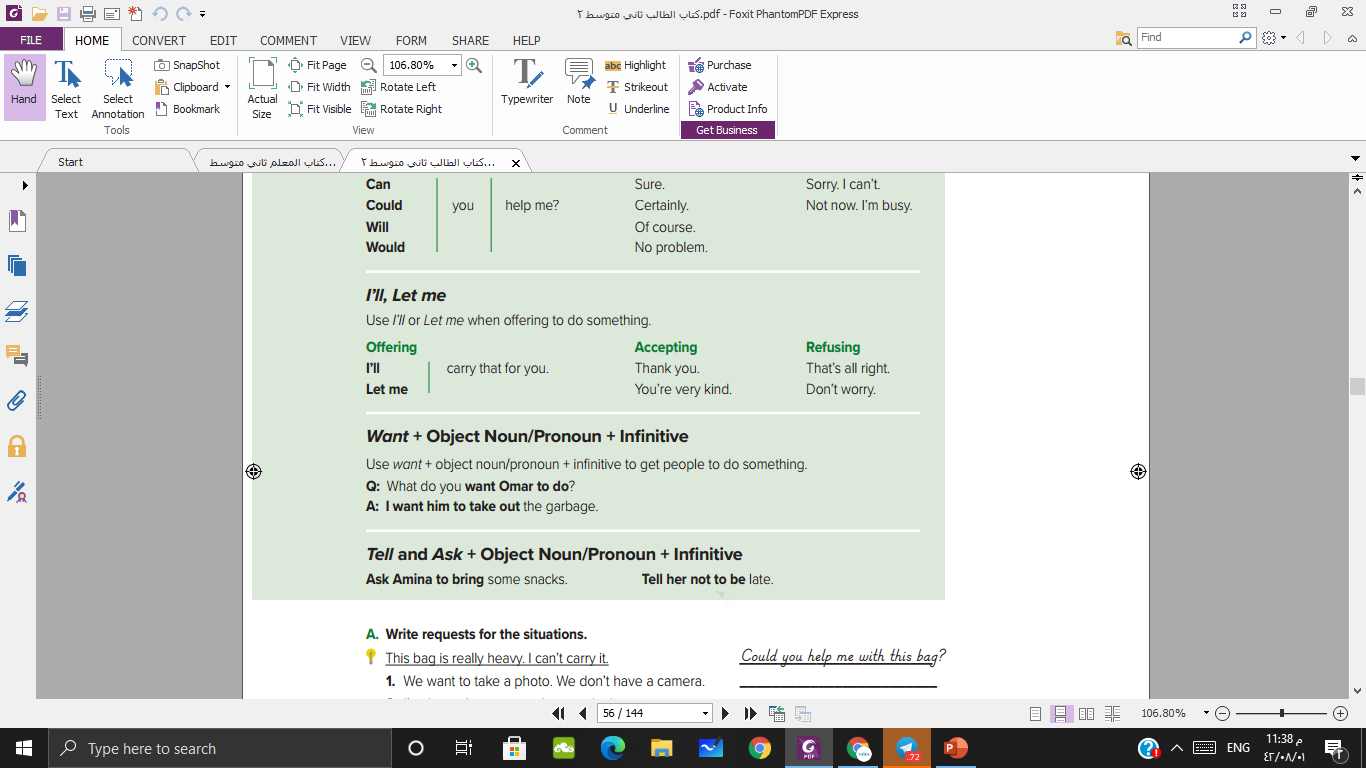 tell followed by a nounor pronoun and an infinitive means the same as askfollowed by a pronoun or an infinitive
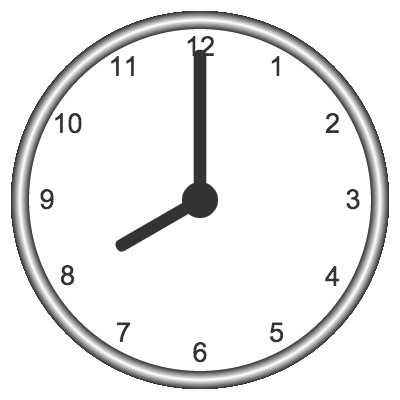 I told them to came at 8
I asked them to came at 8
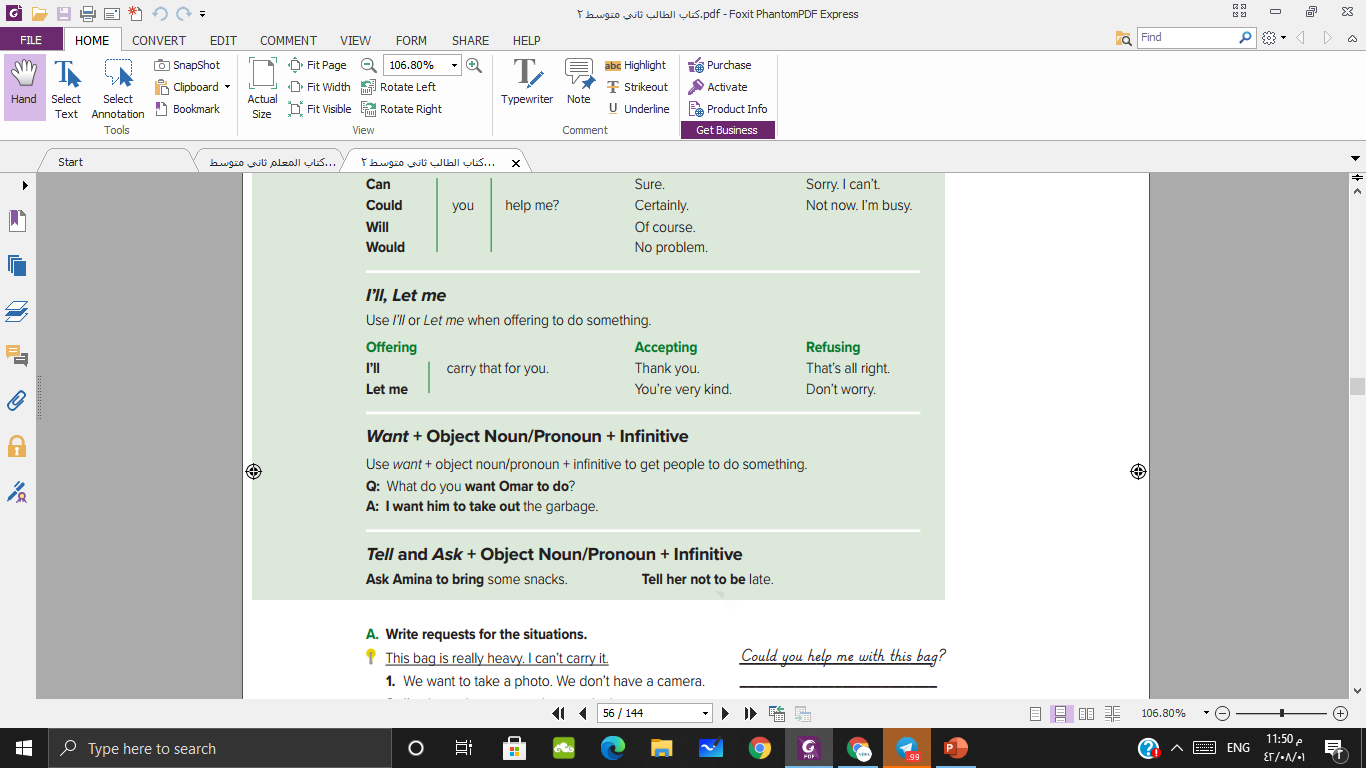 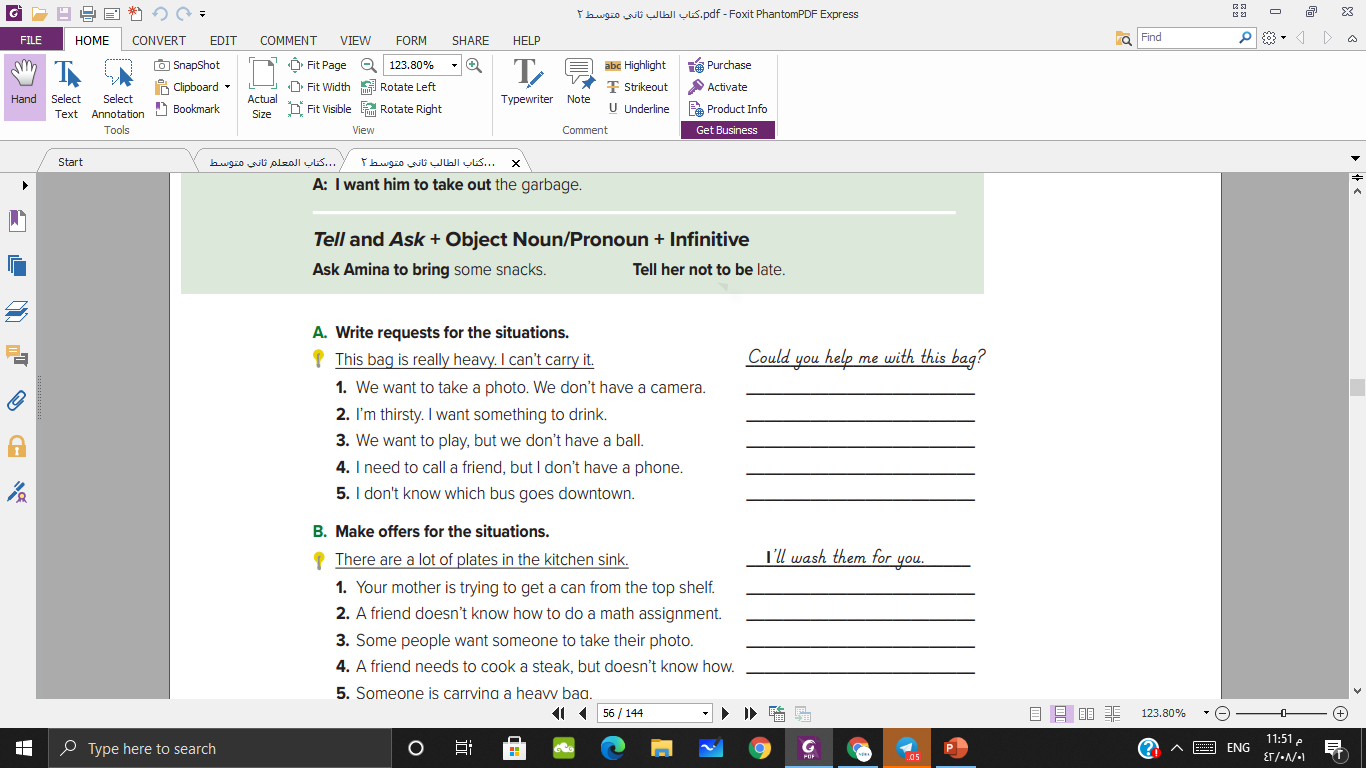 Could we borrow your camera?
Will you get me something to drink?
Would you lend us your ball?
Can I borrow your cell phone?
Could you tell me which bus goes downtown?
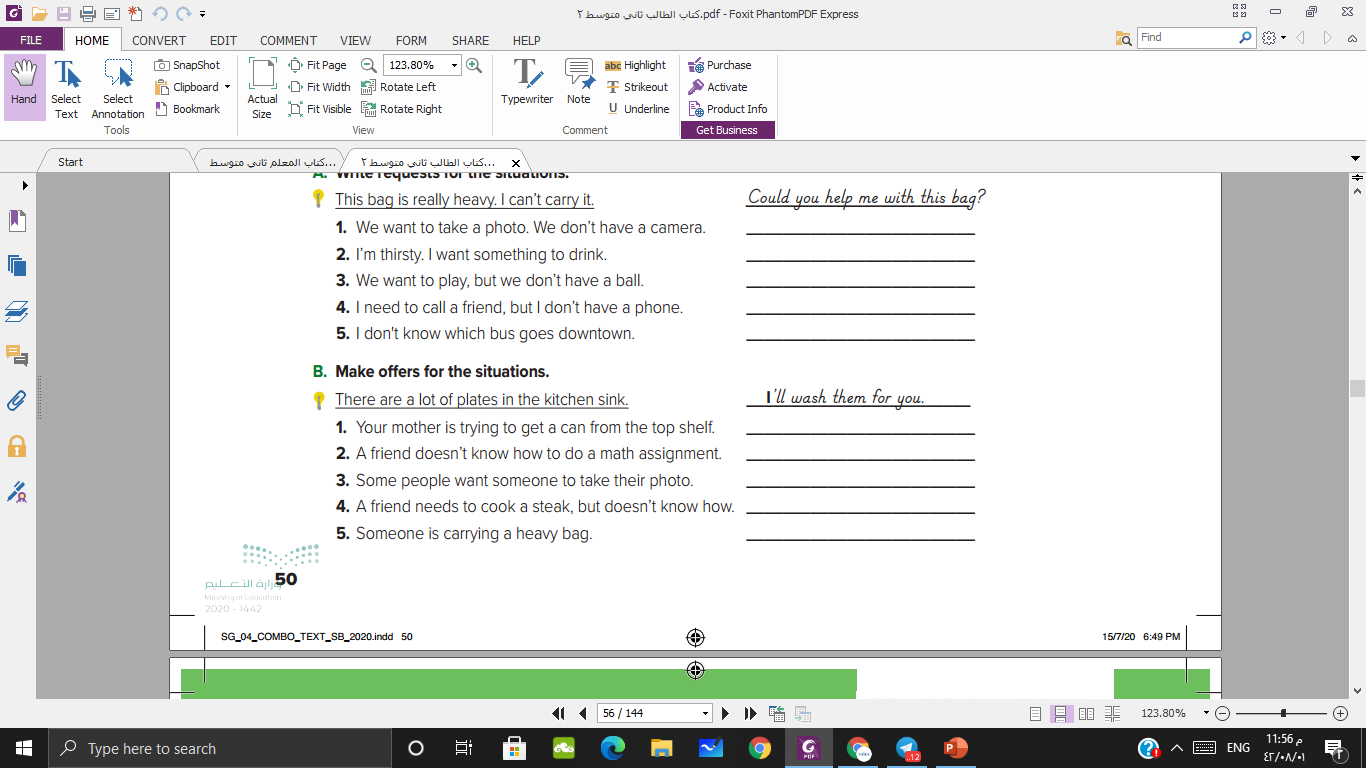 Let me get the can for you
I’ll help you do the math assignment
I’ll take the photo for you
Let me show you how to cook a steak
Let me carry your bag for you
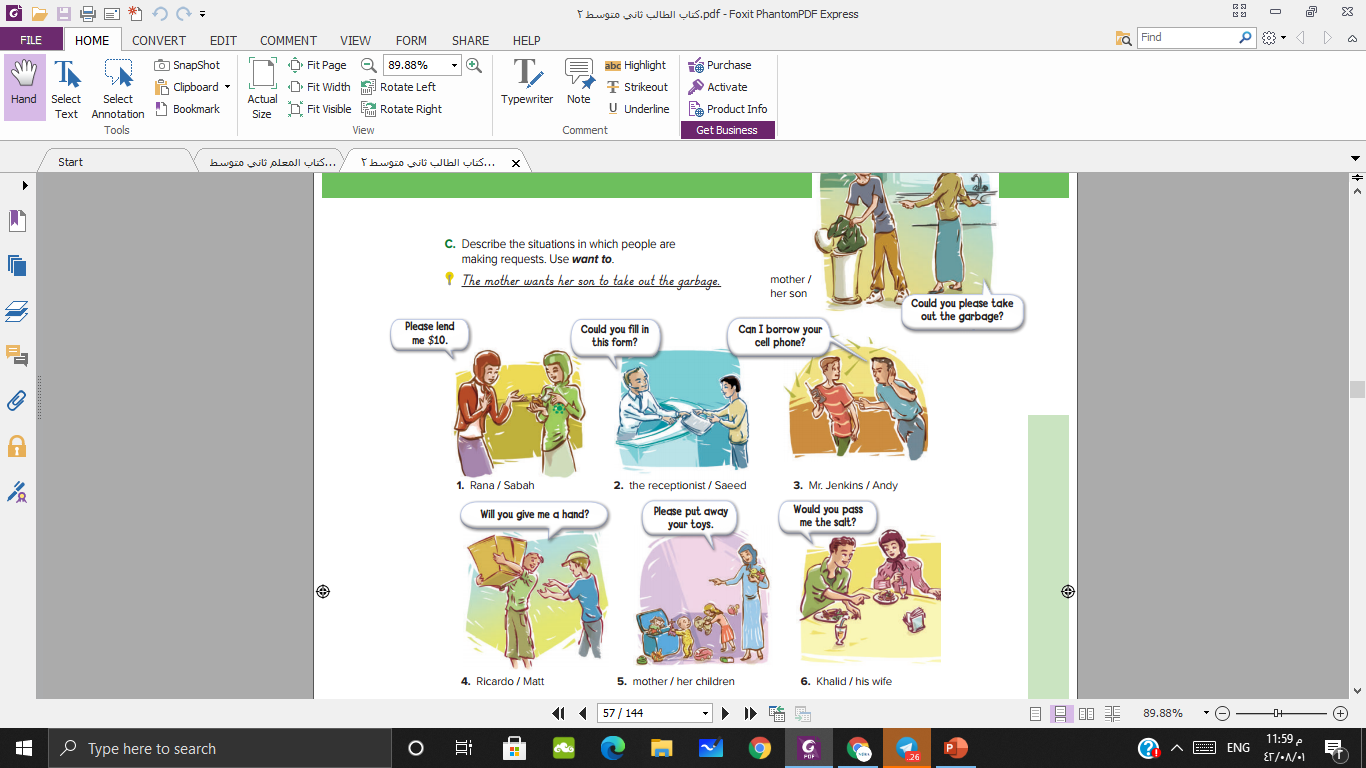 Speak
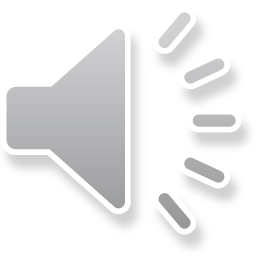 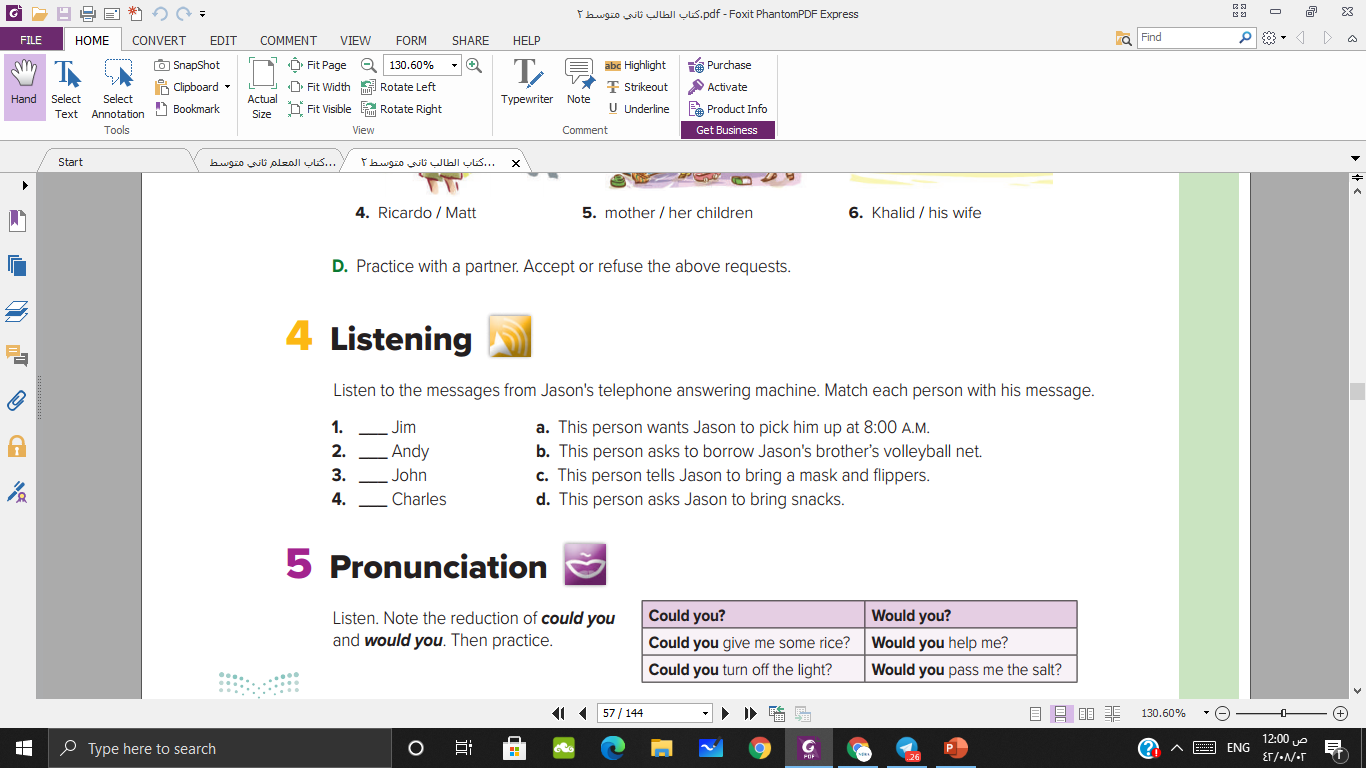 d
a
b
c
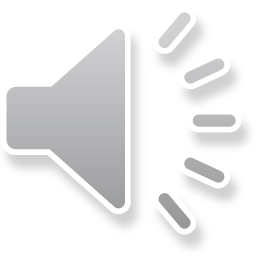 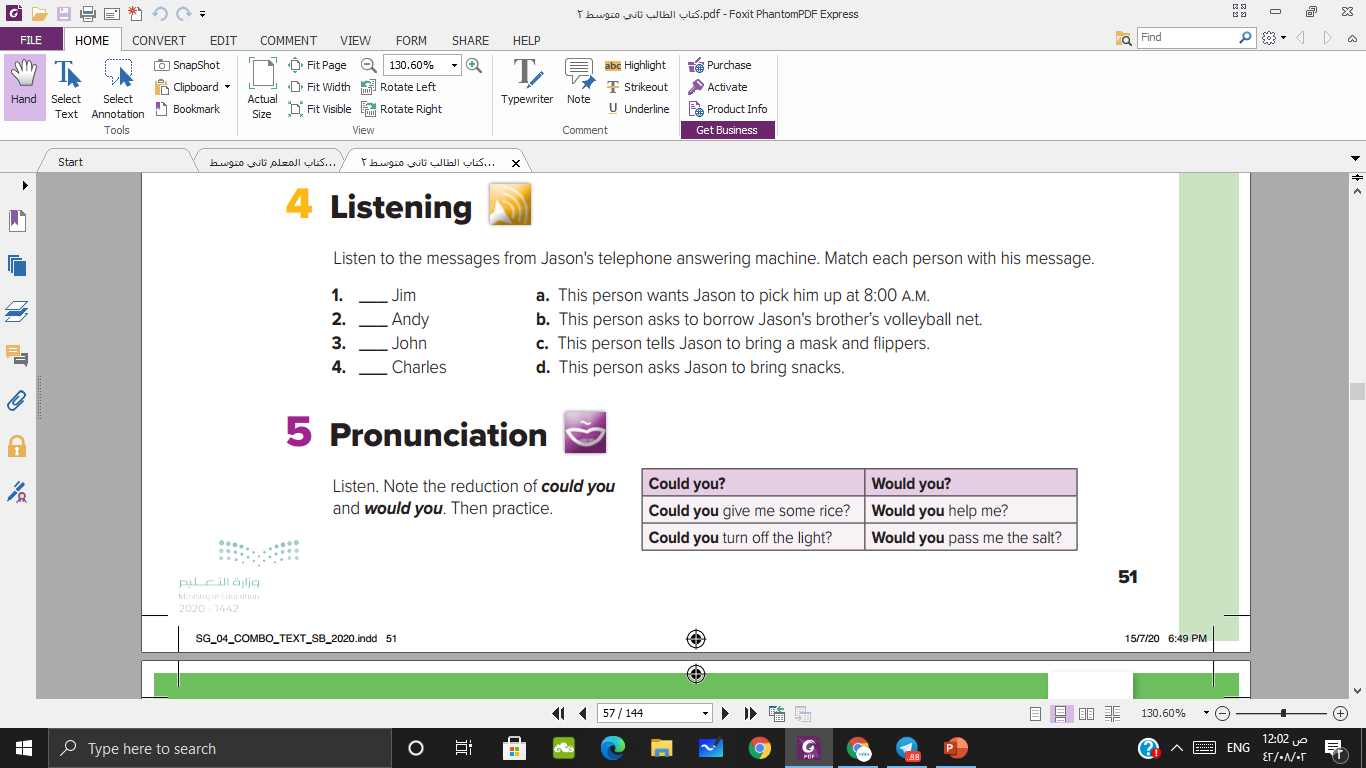 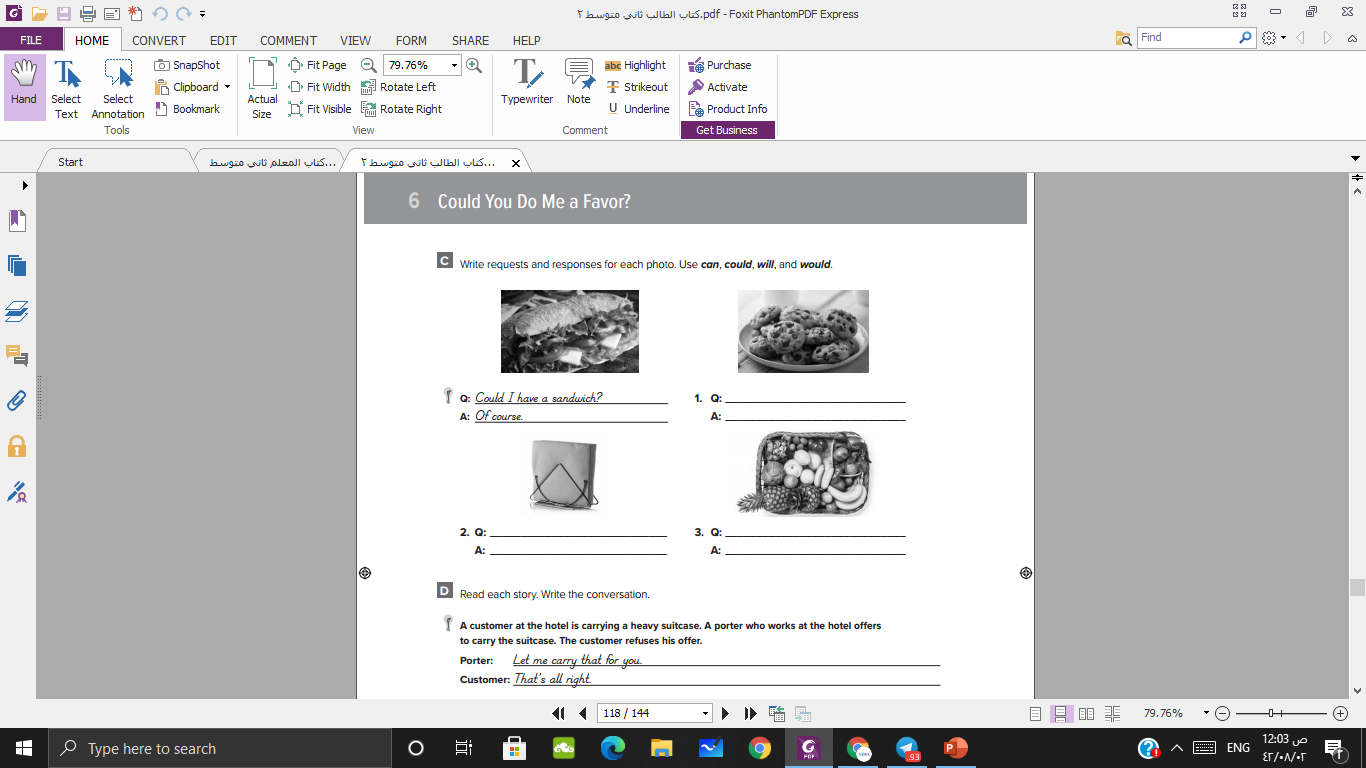 HomeworkP. 246
Have a nice day